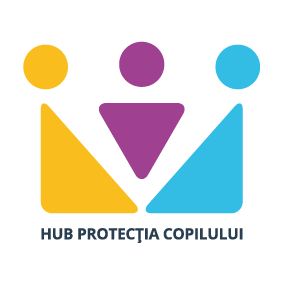 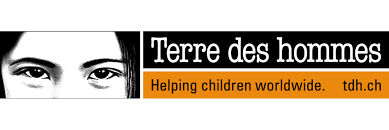 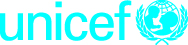 Program antibullying pentru instruirea profesioniștilor
Activitate organizată de Terre des Hommes Moldova,
implementată cu suportul UNICEF Moldova și ChildHub în cadrul proiectului „Eforturi comune de a combate bullying-ul în Moldova”. 
Facilitatoare: 
Sorina Petrică, consultantă internațională (România) 
Daniela Terzi-Barbaroșie, consultantă națională (Moldova)
Ziua 1. Sesiunea 2: Intervenții posibile pentru gestionarea situațiilor de bullying – direcții de acțiune
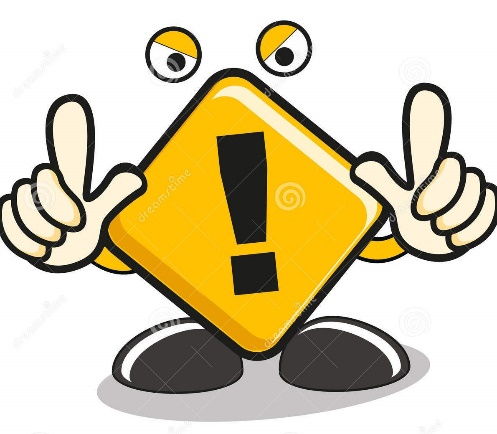 Abordarea imediată  a situațiilor de bullying
Intervenția pe clasă 
Intervenția individuală: adresată elevilor/elevului care manifestă comportamente de bullying și adresată elevului/elevei care este țintă a bullying-ului
Implicarea familiei în gestionarea situațiilor de bullying
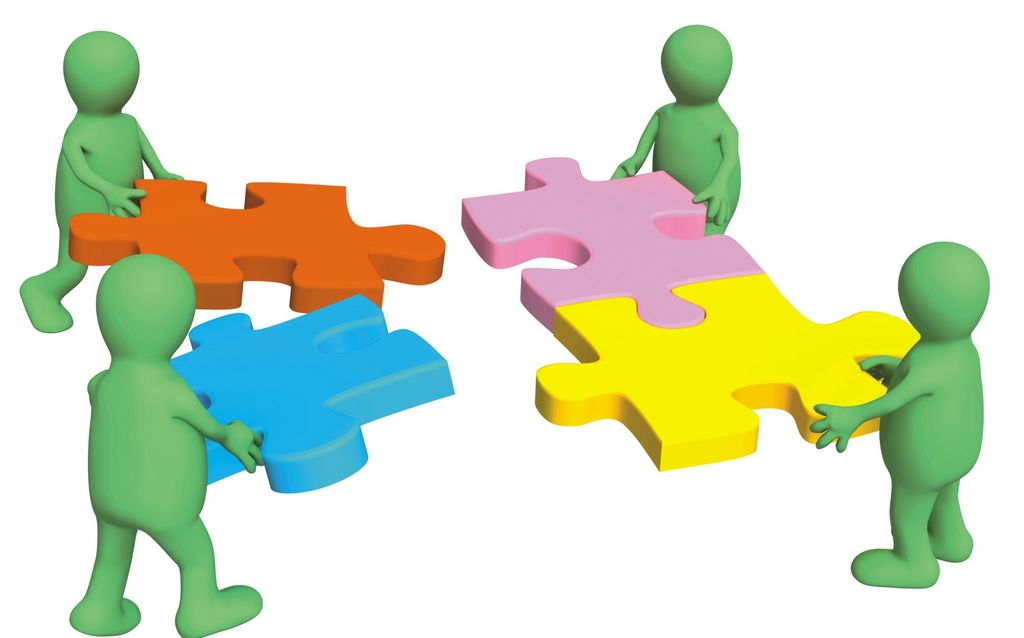 Aplicație practică: Intervenții realizate și/ sau posibile (Lucrul pe grupuri)
Grupul 1: Discuție în grup cu privire la intervențiile imediate

Grupul 2: Discuție în grup cu privire la intervențiile individuale (pentru elevii-țintă și pentru elevii-inițiatori)

Grupul 3: Discuție în grup cu privire la intervențiile pentru clasa de elevi

Grupul 4: Discuție în grup cu privire la intervențiile pentru familie
Sarcini pentru grupurile de lucru:
Discutați în grupul mic despre experiența dvs. de lucru sau cazurile de care cunoașteți, referitoare la tema de lucru a grupului dvs.;
Delegați o persoană din grupul mic care va face notițe;
Timp disponibil: 10 minute

La sfârșitul discuției, conveniți în grup cine va prezenta (5 min)
 grupului mare experiența și ideile dvs. cu privire la tema pe care 
ați avut-o pentru analiză.
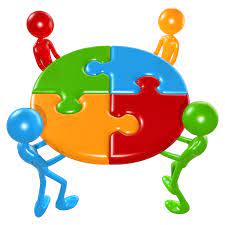 Intervenția imediată:
Pasul 1: Opriți bullying-ul 

Pasul 2: Sprijiniți copilul țintă în așa fel, încât să-I permită redobândirea controlului asupra emoțiilor sale și „menținerea imaginii” 
 
Pasul 3: Abordați elevul-inițiator, spunându-i comportamentului de bullying pe nume și explicând de ce este inacceptabil acest tip de comportament 

Pasul 4: Responsabilizați martorii prin apreciere sau informații referitoare la felul în care să acționeze în viitor 

Pasul 5: Impuneți consecințe logice, non-violente

Pasul 6: Dacă este posibil, discutați ulterior cu copilul-țintă a agresiunii pentru a vă asigura că bullying-ul s-a oprit.
Intervenția adresată copiilor. Direcții de bază:
Dezvoltarea empatiei și a stimei de sine, încrederea în sine, etc.

Dezvoltarea abilităților de interacțiune pozitivă cu ceilalți (inițierea și menținerea unei relații de prietenie, cooperare, gestionarea emoțiilor de disconfort (invidie, gelozie, teamă, rușine, tristețe) obținerea unui statut in grup prin performanţe sau comportamente dezirabile)

Exersarea unor abilități de integrare în grup folosind strategiile prosociale (rezolvarea de probleme, comunicarea asertivă, compromisul, negocierea)

Restructurarea modului de a gândi lumea socială (prin accesul la experiențe care să îl învețe că relațiile nu sunt doar sursă de suferință, ci și de confort).  

Ruperea identificării cu reacția de neputință asociată bullying-ului
Intervenția pe clasă. Direcții de bază.
Acest tip de intervenție are ca scop câteva aspecte foarte importante: 

Structurarea unui context care să ofere predictibilitate și siguranță tuturor copiilor prin stabilirea regulilor și consecințelor 

Creșterea conștientizării tuturor copiilor privind implicațiile comportamentului de bullying

Creșterea nivelului de empatie și dezvoltarea unor atitudini pozitive fată pe colegii care ajung ținte ale bullying-ului 

Dezvoltarea abilităților copiilor de a avea reacții potrivite, acțiuni eficiente, în rolul lor de martori, care să conducă la descurajarea comportamentului de bullying
Abordări fundamentale:
Intervenția pe clasă prin utilizarea regulilor și consecințelor (reguli și consecințe clare + recompense pentru elevii-martori) 
Activități realizate cu toată clasa (creșterea empatiei față de persoana victimizată, dezvoltarea responsabilității personale și a autoeficacității personale)
Implicarea familiei în gestionarea situațiilor de bullying
Implicarea părinților întărește efectul unui program antibullying.

Creșterea conștientizării părinților  despre contribuția lor la minimizarea comportamentului de bullying, schimbarea stilului de disciplinare bazat pe pedeapsă cu un stil care promovează disciplinarea bazat pe reguli și consecințe, pe cooperare și suport din partea părinților. 

Suport și ghidare părinților pentru a-i învăța cum să-și ghideze copiii, astfel încât aceştia să învețe la rândul lor, abilități prosociale și asertive, pentru a nu fi țintă, inițiator sau martor pasiv în situațiile de bullying.
Cele mai eficiente metode de intervenție